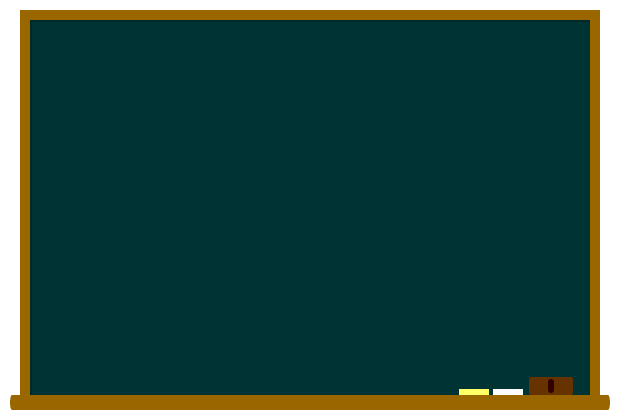 ＊連続授業における２回目の注意事項
①自分が何班か、何の役割か確認してください
②前回作業の続きから始めます
「これまでの作業内容」と「これからの作業工程」を
　メンバー間で共有してください
〇時〇分には物品等は室内にあります
各班は進捗にあわせて作業開始してください
③欠席者は、運営側の指示で班の中に入ります
新加入メンバーを、サブファシリテーター中心に
フォローしてください